FOREX
Alexander Mačejovský
Basic facts
Trading of currency pairs
The largest financial market in terms of volume in the world by far
Decentralized (OTC) through licensed dealers
Global, non-stop outside weekends
Formed since 1970s after Bretton-Woods (fixed exchange rates) collapse
Motivations and significance
Foreign trade

Hedging against exchange rate changes

Speculation, carry trade

Impact on export/import costs -> trade balances -> GDP
Size in turnover volume
Average daily turnovers in trillions of USD
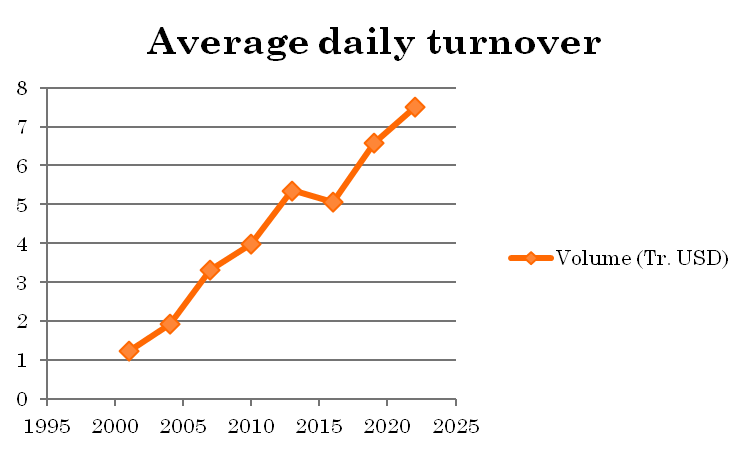 Most traded currencies
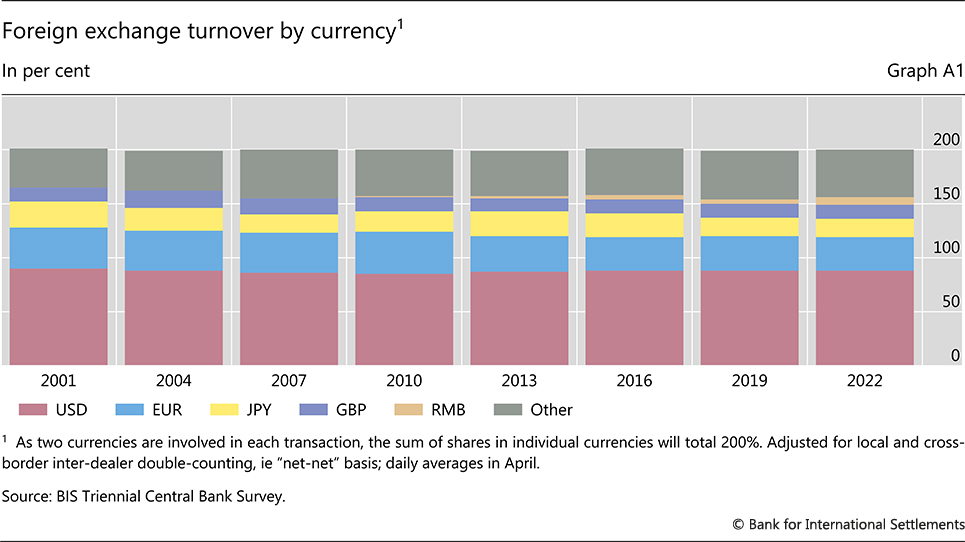 Main participants
Commercial Banks
Central Banks
Governments
Other financial institutions
Private companies
Individuals
How it works
Interbank market
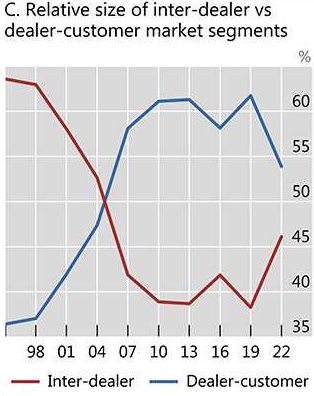 Broker
buyers
sellers
Trader
Trader
Broker
Trader
Trader
Broker
How it works
Communication between dealers:
 Directly (phone, electronically)
 Matching order systems
 Electronic trading systems 
 others
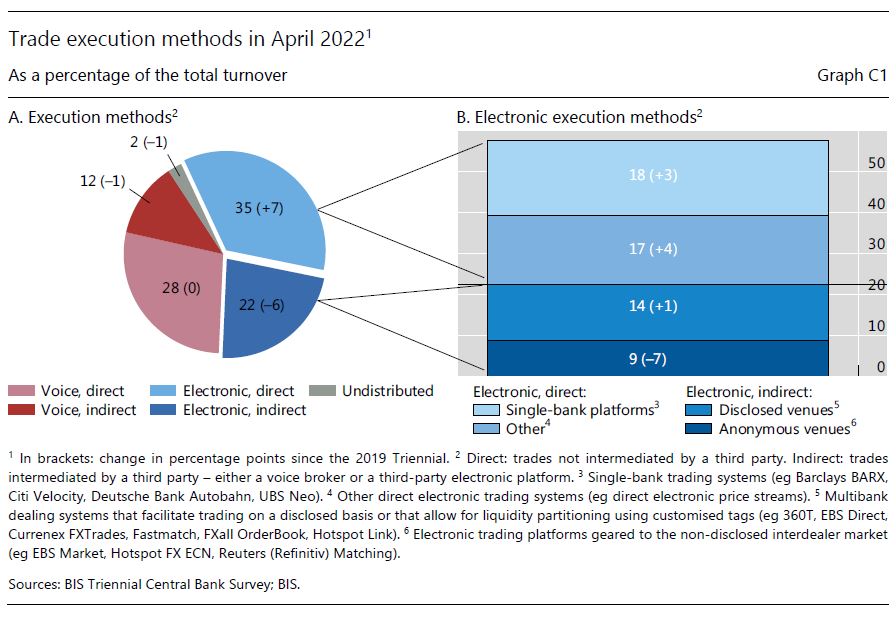 How it works
Low spreads on the interbank market

Brokers offer their own prices and spreads to end clients

Larger spreads when liquidity is low
Geography
Many markets around the world
Prices aligned due to arbitrage
NZ/Aus, Asian, European and American sessions
Largest volume traded in London markets
Price usually quoted as London market price
Instruments
Forex swaps – exchange now, reverse the same later

Spot contracts – cash, currently agreed price, 
	           2 or 1 day delivery (swaps for roll-overs)

Forwards – generalization of the above to an agreed-upon delivery day
Forex scandal (2013)
Collusion of major banks to manipulate Forex prices

JPMorgan, Barclays, HSBC, Citibank, UBS, Bank of America and others

Investigation based on chatrooms (with names such as "The Cartel", "The Bandits’ Club", and "The Mafia") conversations between traders

Allegedly this lasted for more than a decade
Thank you for your attention!